Animation
UMBC Graphics for Games
Skinning
Rigid motion
Translation + Rotation
Representable as matrix or new origin & orientation
Apply to every vertex
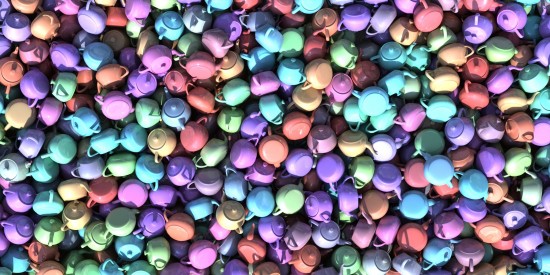 pixelatedvertex.com/portfolio/teapot-scattering-tutorial
Jointed Bodies
Rigid parts, each with translation & rotation
Robots or mechanical objects
Apply to every vertex of rigid part
Chains of local transforms
Hand motion result of arm & wrist
Matrix form = composition of matrices
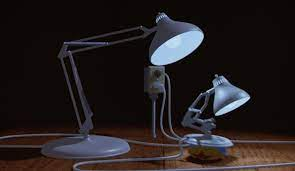 Pixar, Luxo Jr., 1986
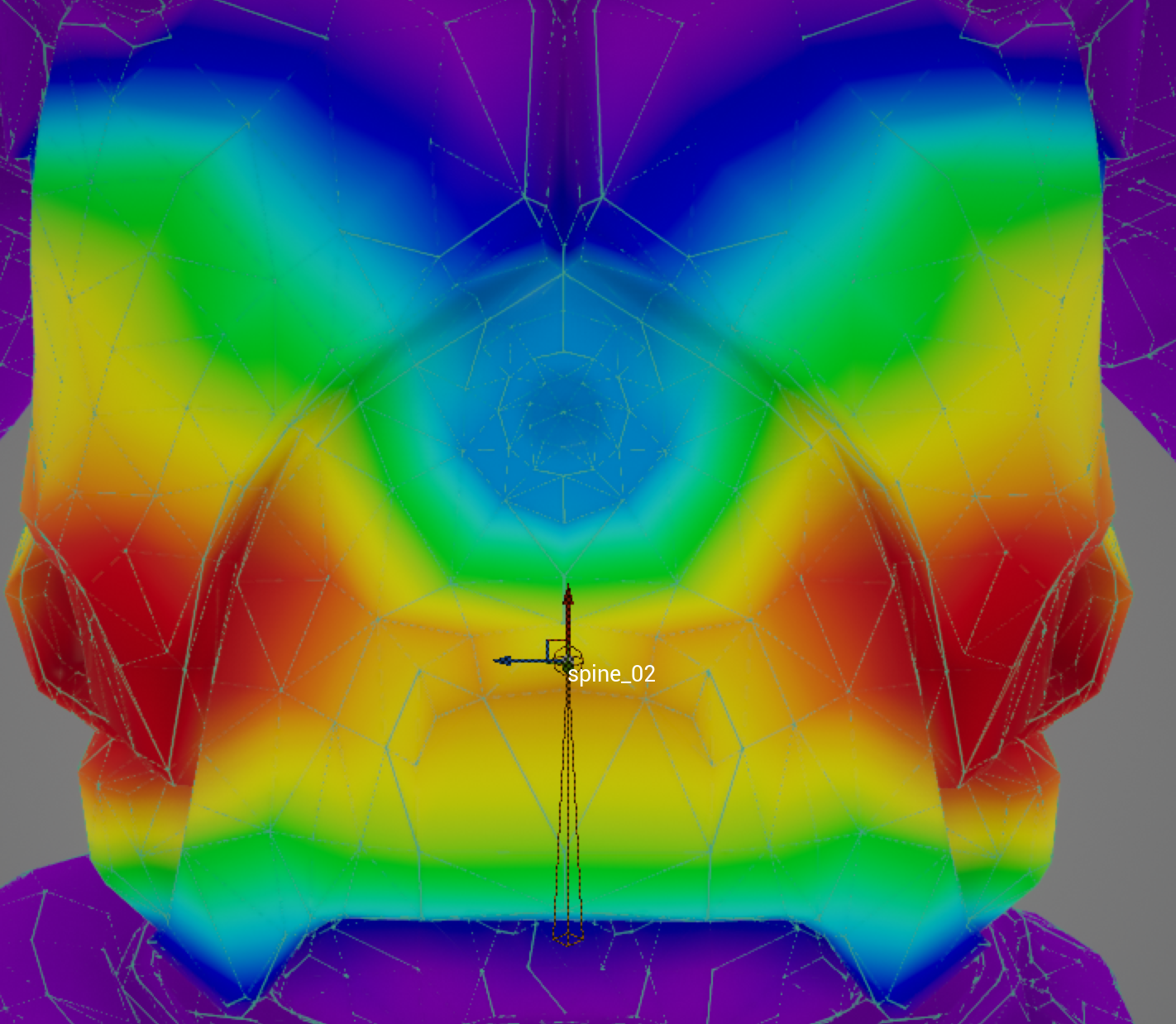 Linear Blend Skinning
Define jointed rigid skeleton
Vertex positions are weighted blend of closest bones
Bone = translation & rotation, not physical bone
Add extra spur bones
Muscle bulge
Preserve elbow shape (don’t round outside, don’t fold inside)
Avoid candy-wrapper twist
Building bone rig + painting weights = rigging
Artists do this in their modeling & animation tools
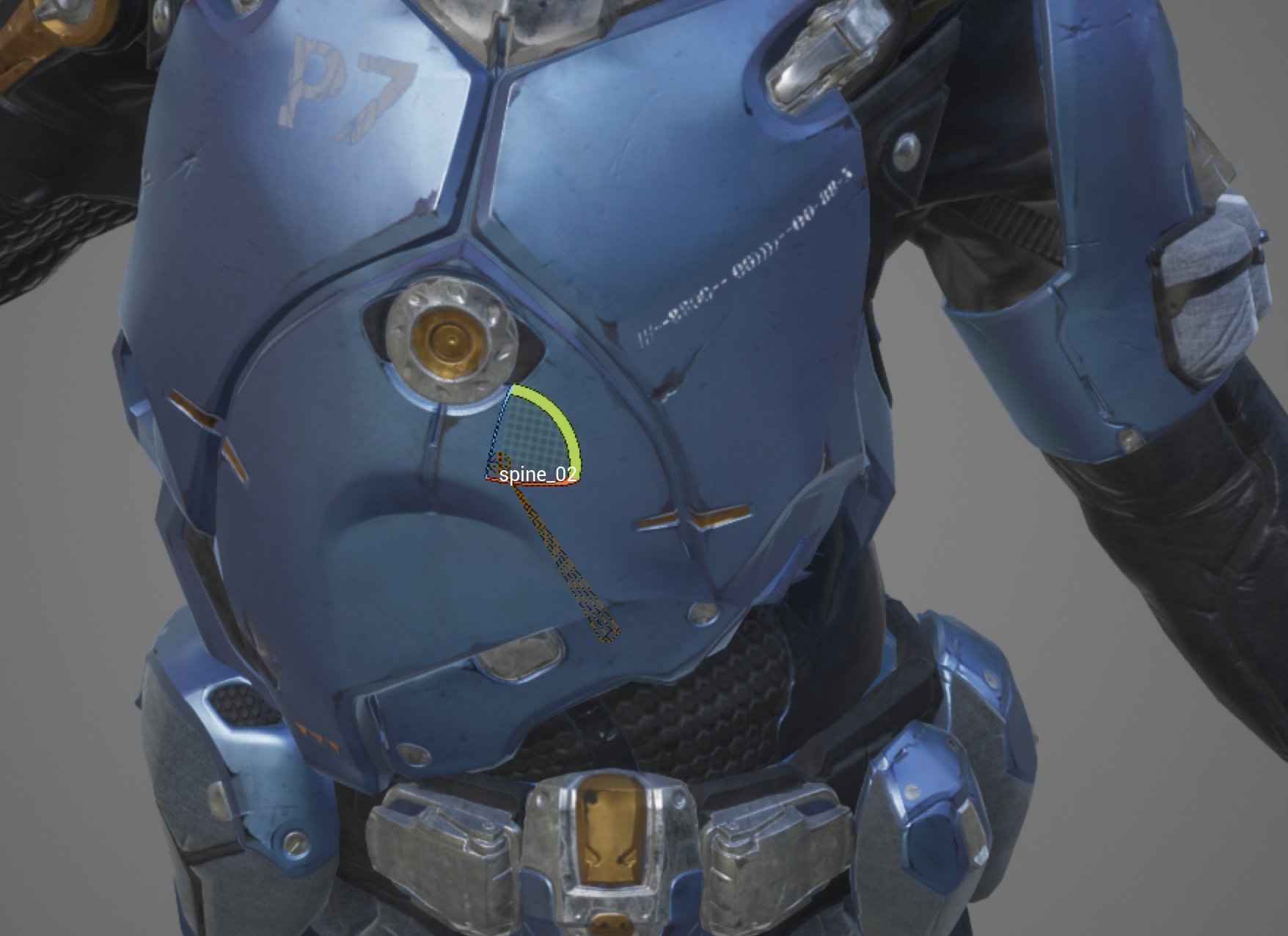 Epic Games, Paragon Murdoch
[Speaker Notes: Unreal: open skeletal mesh, select bone in tree, transform
Over-fold elbow, twist elbow to show candy wrapper
Select Character > Mesh > Mesh Overlay Drawing > Selected Bone Weight]
Blend Shapes (aka Morph Targets)
Multiple pose meshes: same vertices different positions
Linear blend between poses
More storage, but more flexible
Most common for faces
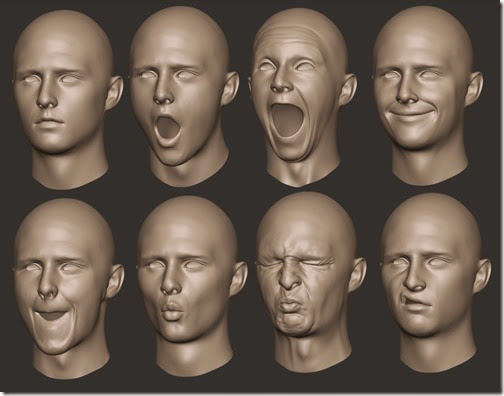 3dstudents.com/2015/02/blend-shapes.html
Authoring Animation
Forward Kinematics
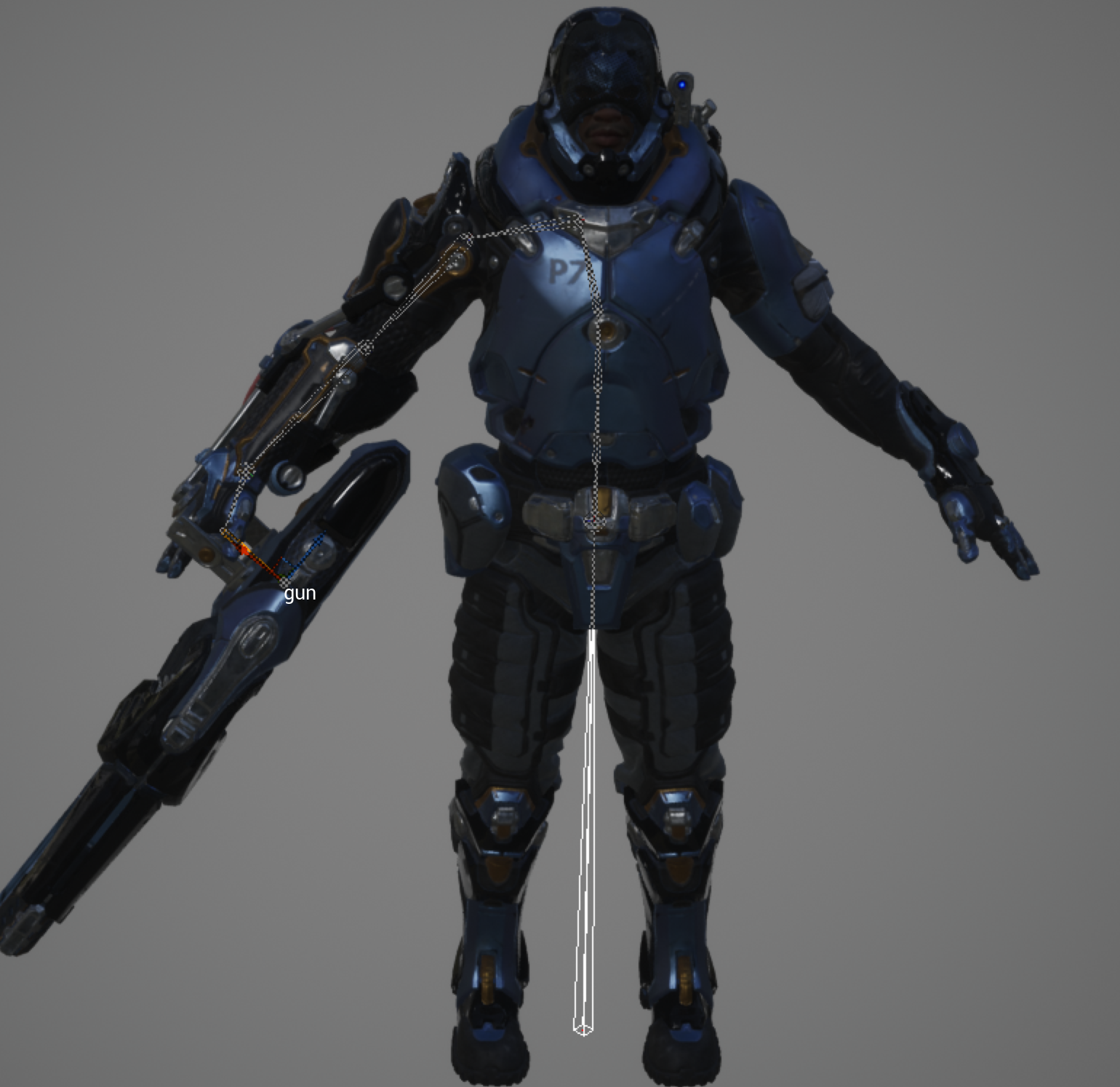 Given a set of joint angles, where’s the hand?
(or foot or head or …)
End effector
Just apply nested transforms
Epic Games, Paragon Murdoch
[Speaker Notes: Tweak several parent and child bones and note relative positions]
Inverse Kinematics
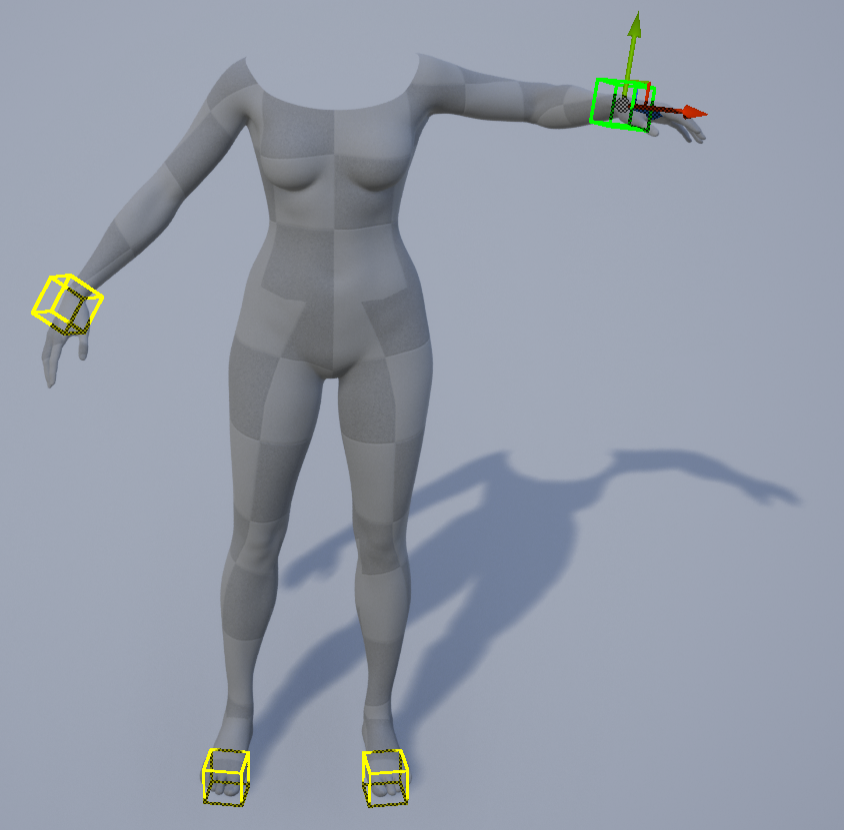 Find angles to match end effectorposition
Few joints: system of equations
Many joints: optimization
Often with constraints 
(wrist doesn't bend that way)
And heuristics
Minimal change
Load support
Physical data
[Speaker Notes: Download MetaHumans project from Epic, search for IK rig.]
Keyframe Animation
From hand drawn animation
Lead animator draws poses at key frames
Inbetweener draws frames between keys
Computer animation
Interpolate between values at key frames
Can have separate keys for different attributes
[Speaker Notes: UE: from skeletal mesh window, choose animation mode (running character icon), then in the asset browser window, filter for Emote, play some of them]
Blending animations
Animation overlays
Just some joints, e.g. upper body for aiming
Common to create animation loops for specific behavior
Idle, walk, run, turn left, turn right
Need to transition between these
Speed up/slow down to match cadence, foot placements
Linearly blend bone transforms
Some games will cheat
e.g. pop or unsynced blend during critical action, good blend on playbeck
[Speaker Notes: UE animation pane, filter for Aim Offset]
Blend Space
Weighted blend of poses
Kind of like weighted blend for blend shapes
Allows run-time changing speed, direction, aim point, …
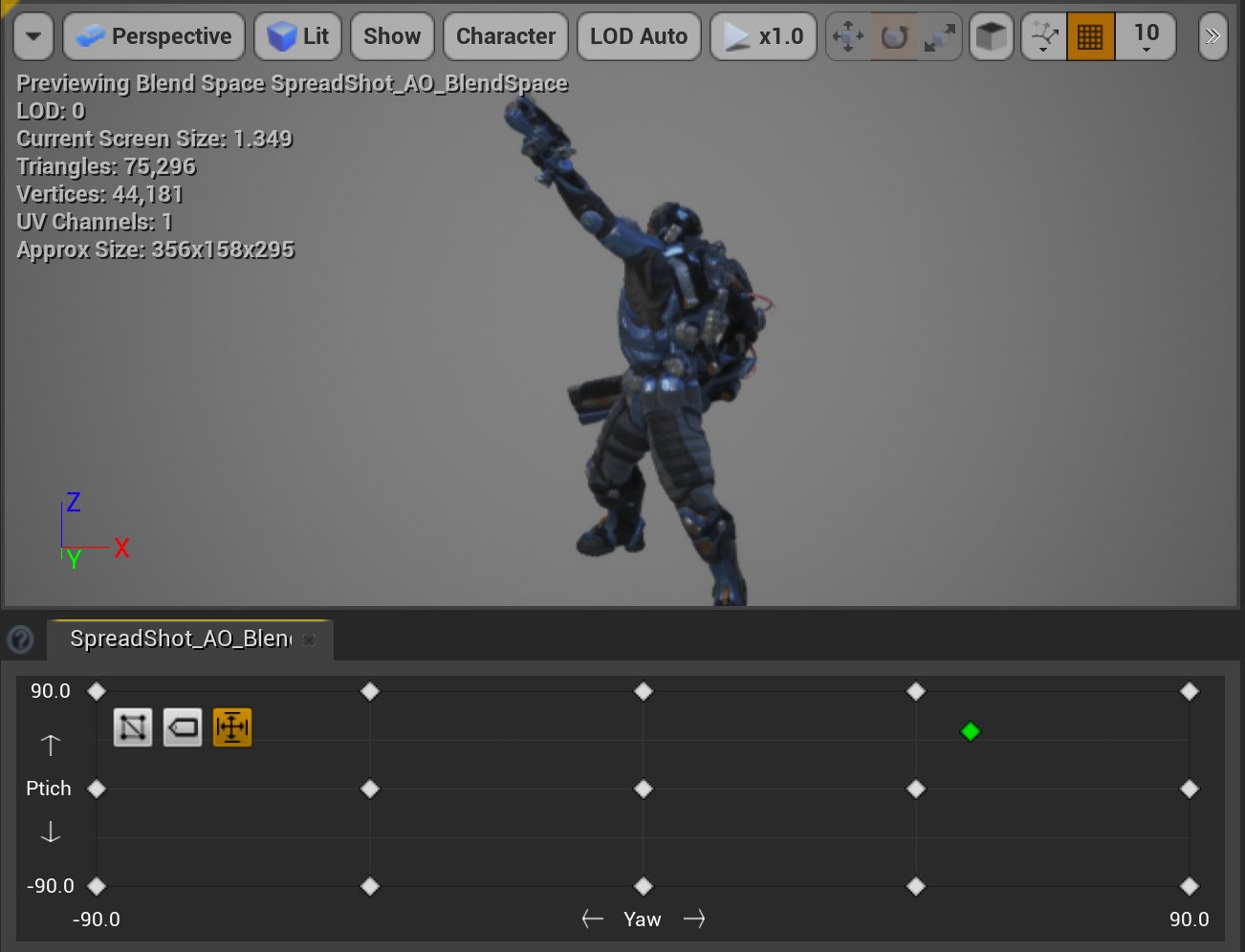 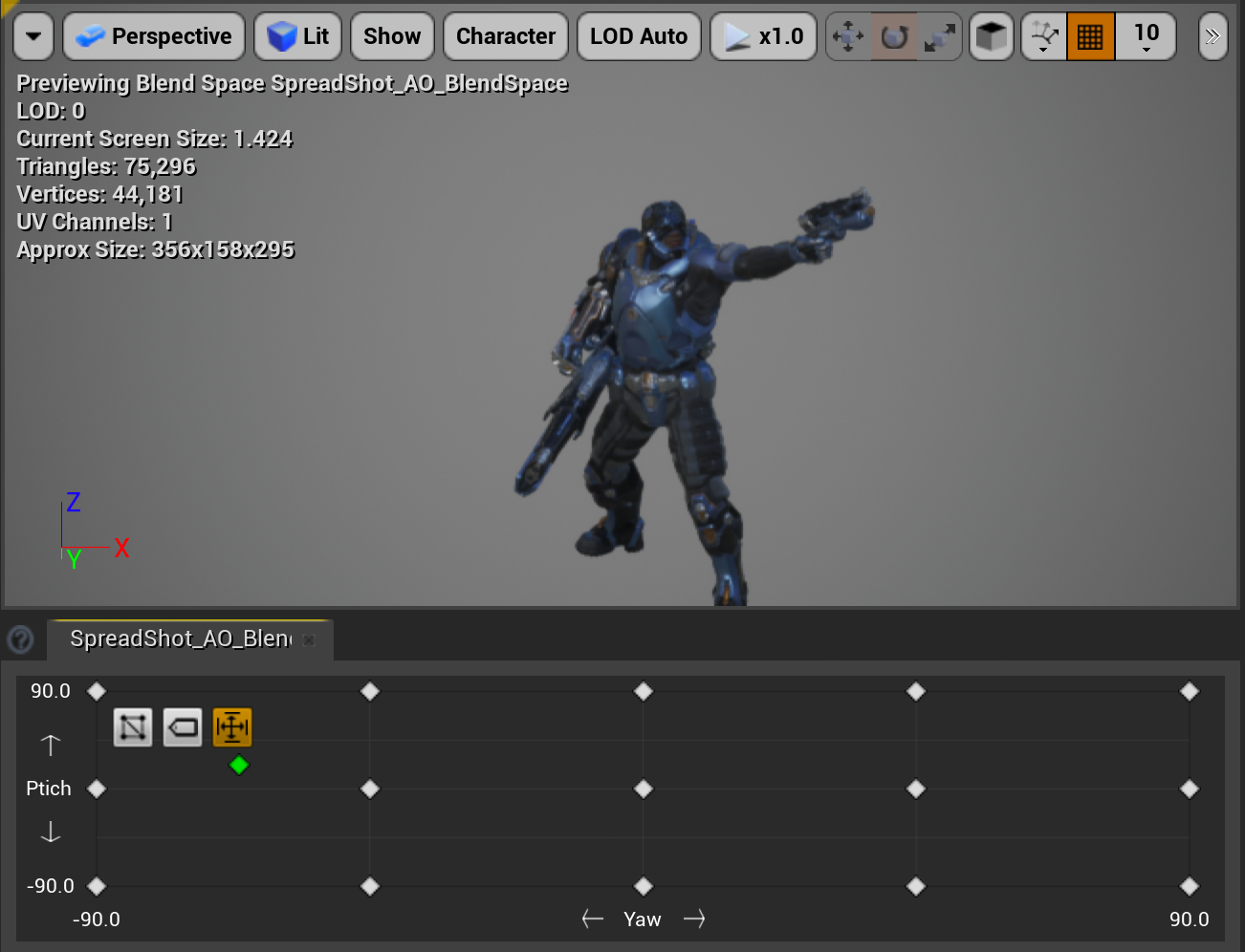 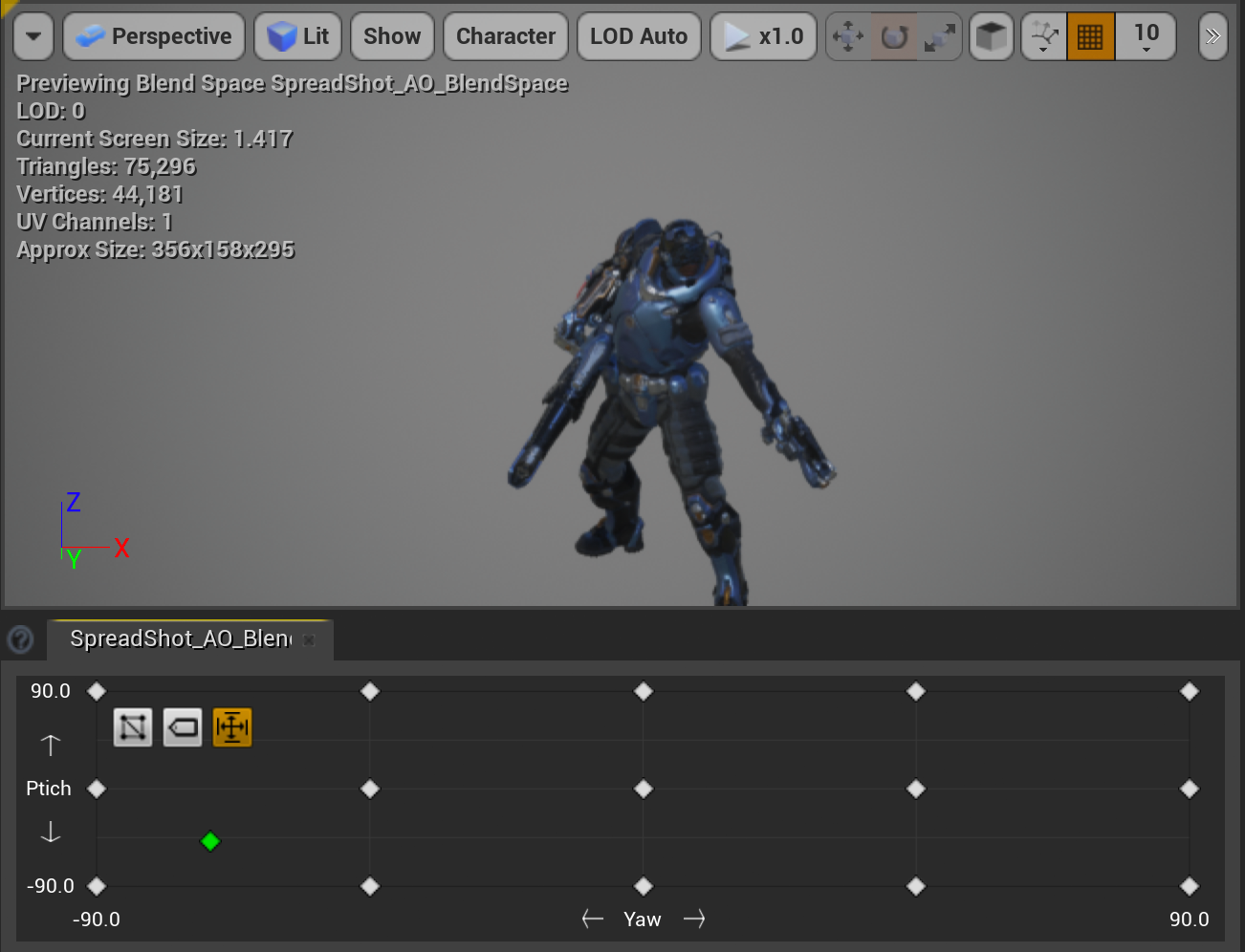 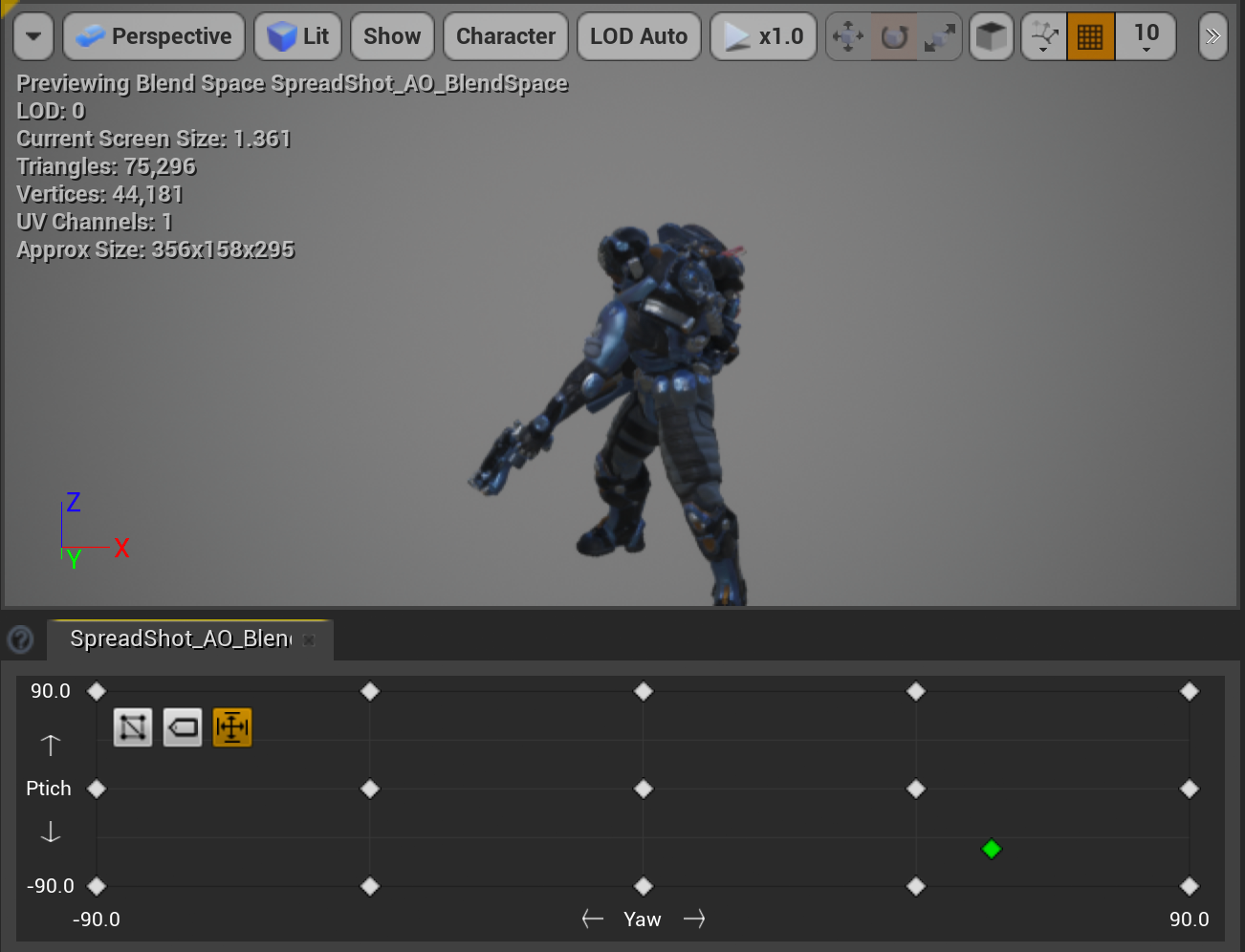 [Speaker Notes: Add paragon character model to a project, open the skeletal mesh asset. Find one of the AO (for “aim offset”) animation files.]
Motion Capture (mocap)
Track markers on actor
Infer transforms
Markers are on surface, not on bones
Not all markers visible every frame
Often significant artistic cleanup
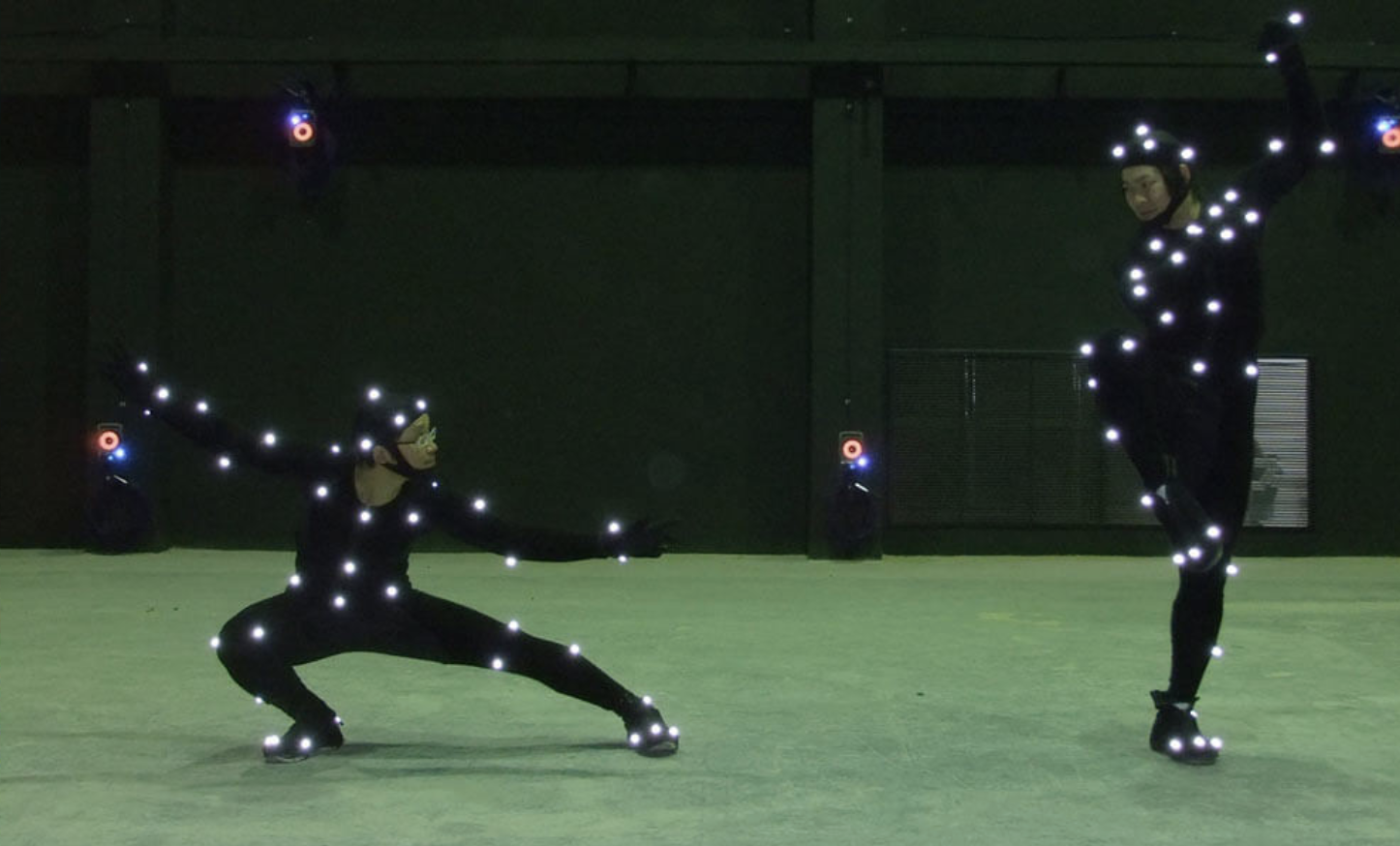 www.creativementors.in/img/content/motion-capture.jpg
Retargeting
Apply animation from one character to another
Simple: match skeletons
More complex
Consider changes in height, strength, weight
Adjust speed and motion
Most often used for mocap
Human actor ≠ giant ogre
Physics-based Animation
Generally: simulating the laws of physics to predict motion
Common applications:
Rigid body motion (jointed bodies, rag doll physics)
Cloth, hair (jointed mesh, may be coarse & interpolated)
Fluids, gas (3D grids or particles)
Model change as differential equations
Solve numerically in small time steps
Games often don’t run to convergence
Autonomous Entities, Crowds, Groups
NPC, enemy characters
Usually simple techniques over learning methods
Want to tune difficulty, AI should be challenging, but don’t want it to beat you
Create complex group behavior from simple individual behavior
Flocks, crowds
Particle systems
Leverage techniques from AI & Robotics
A* path finding over a navigation mesh (navmesh)
State machines, decision trees